Photomicrographs of Plant foods  

	Celery
Permission to reproduce original photomicrographs used to make this  collection may be obtained from 
  
 Dr. David O. Norris at
   david.norris@colorado.edu
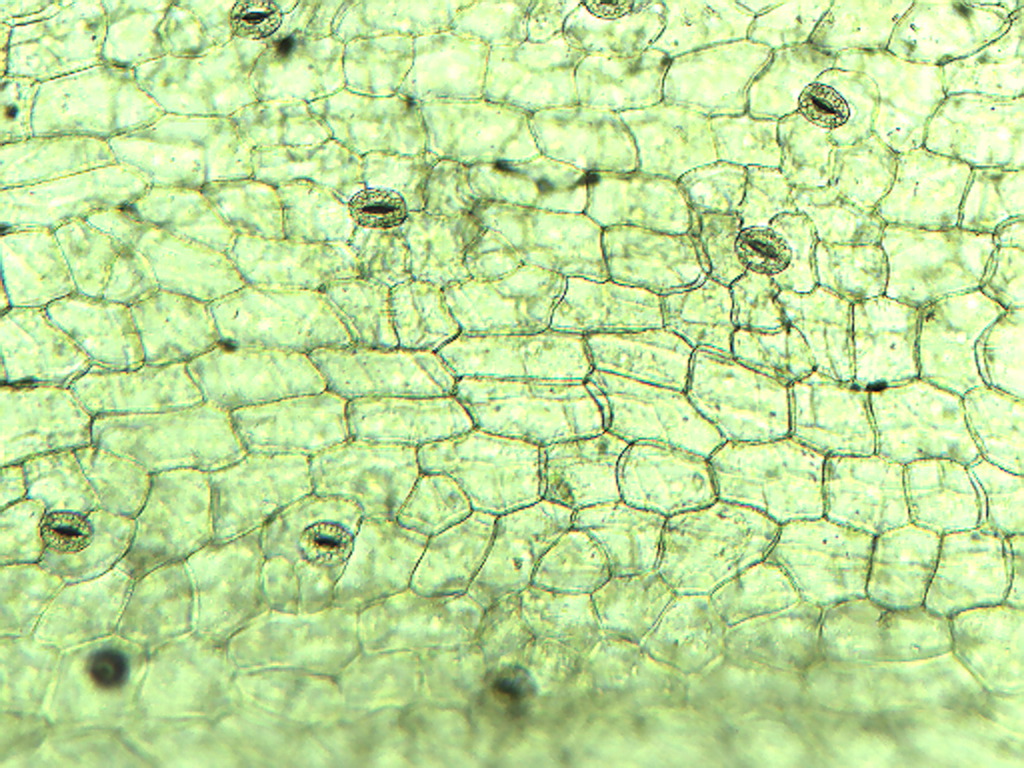 [Speaker Notes: 124. Apium graeolens L. 
Celery.  Petiole epidermis with stomates (arrows), 10X.]
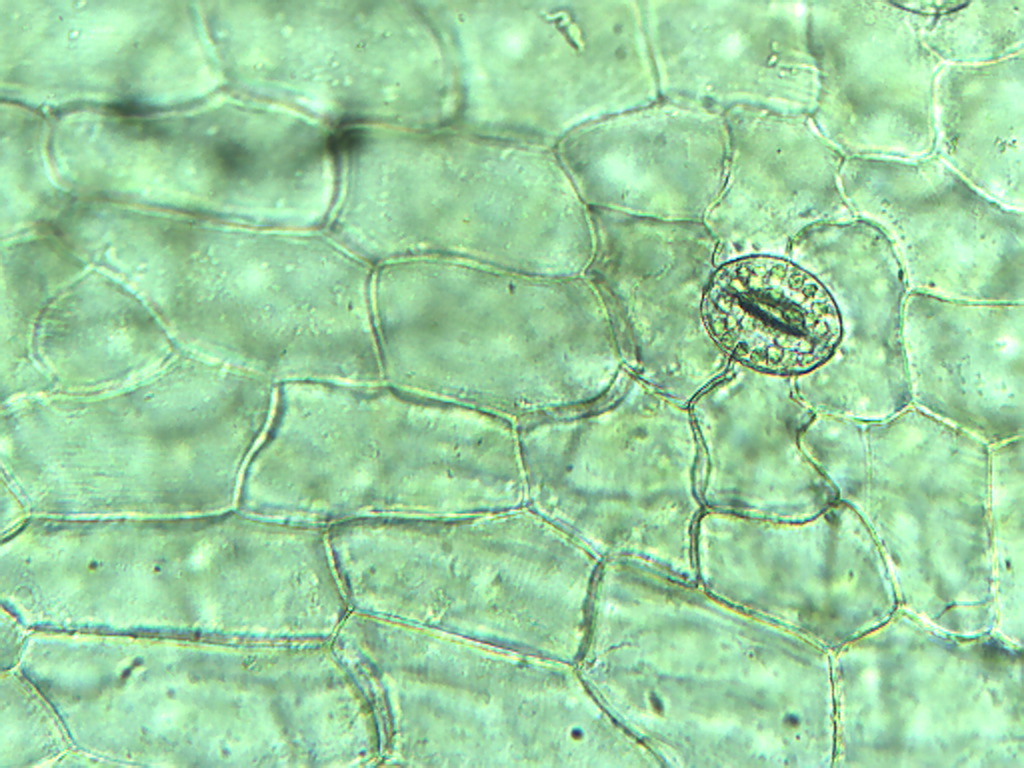 [Speaker Notes: 125. Celery.  Petiole epidermis with one stomate (arrow), 25X]
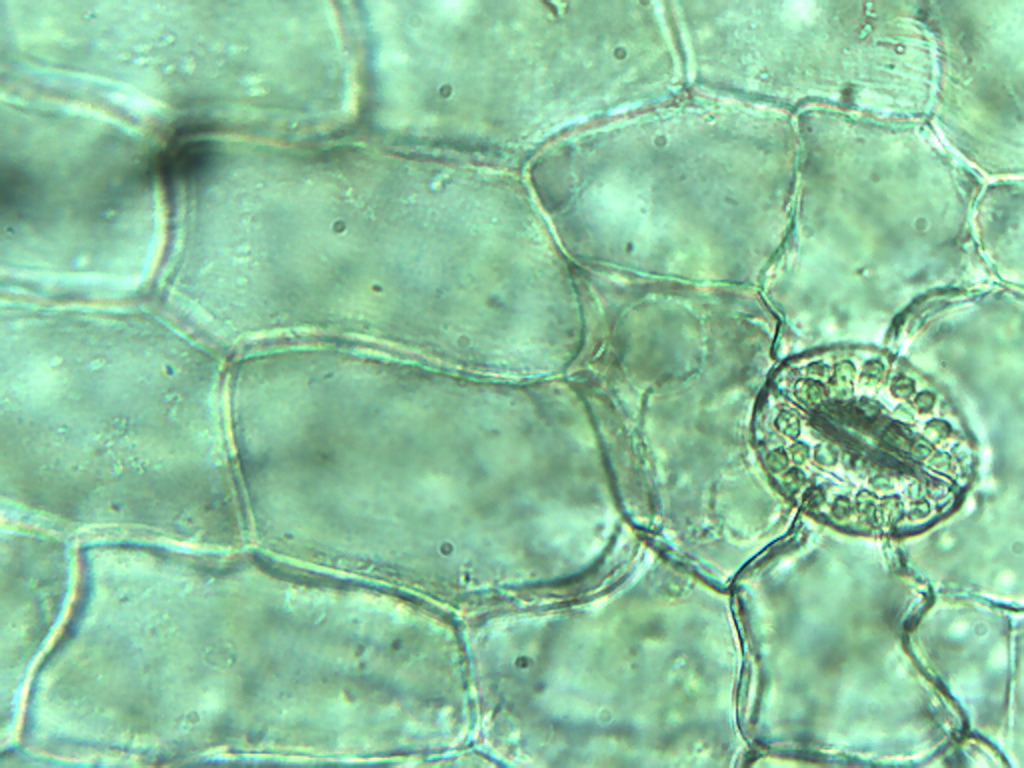 [Speaker Notes: 126. Celery.  Petiole epidermis with stomate showing chloroplasts (arrows) in guard cells, 40X.  Note absence of chloroplasts in other epidermal cells.]
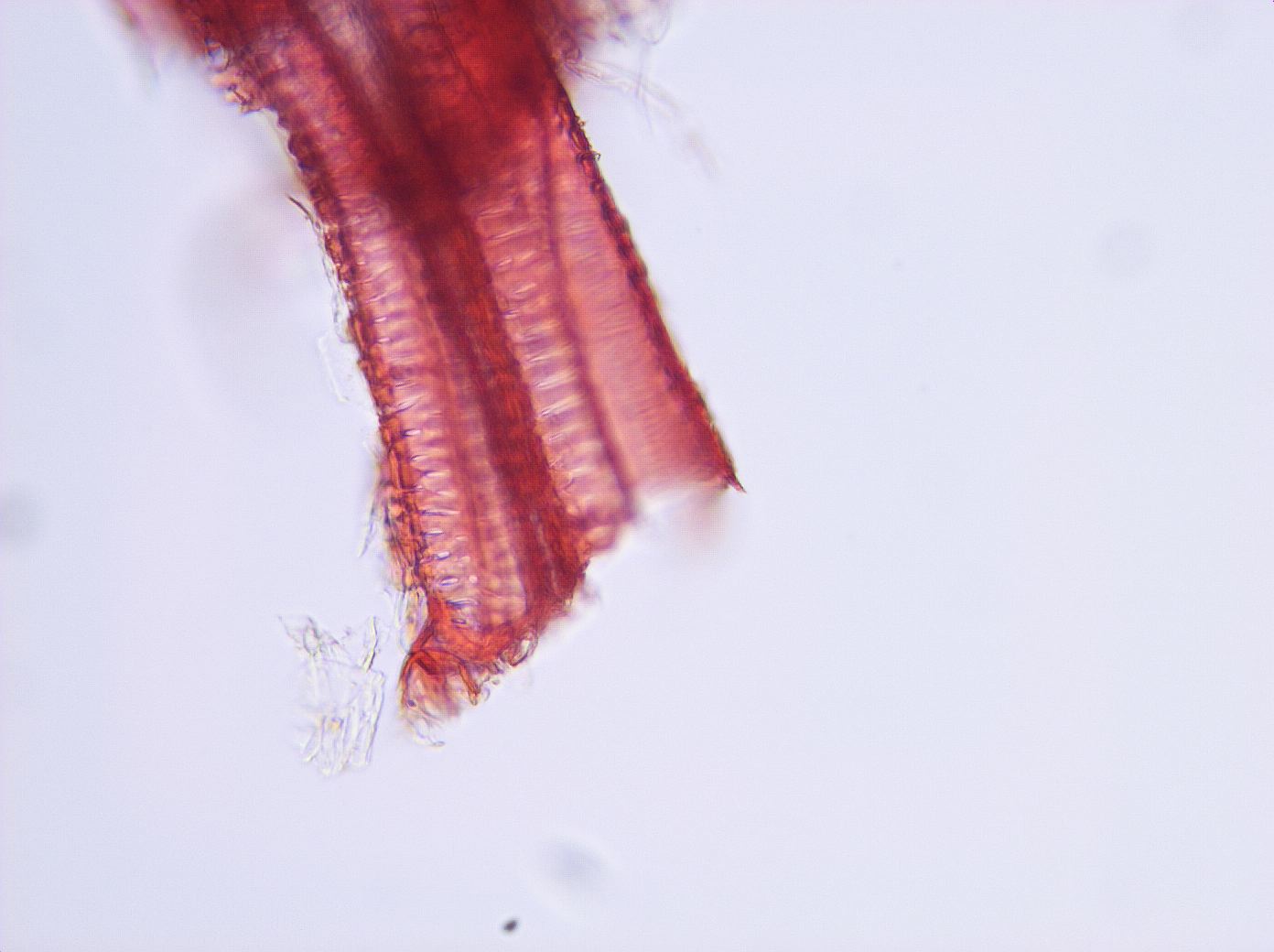 [Speaker Notes: 127. Celery.  Petiole vascular tissue (vessels), stained with safranin, 25X.]